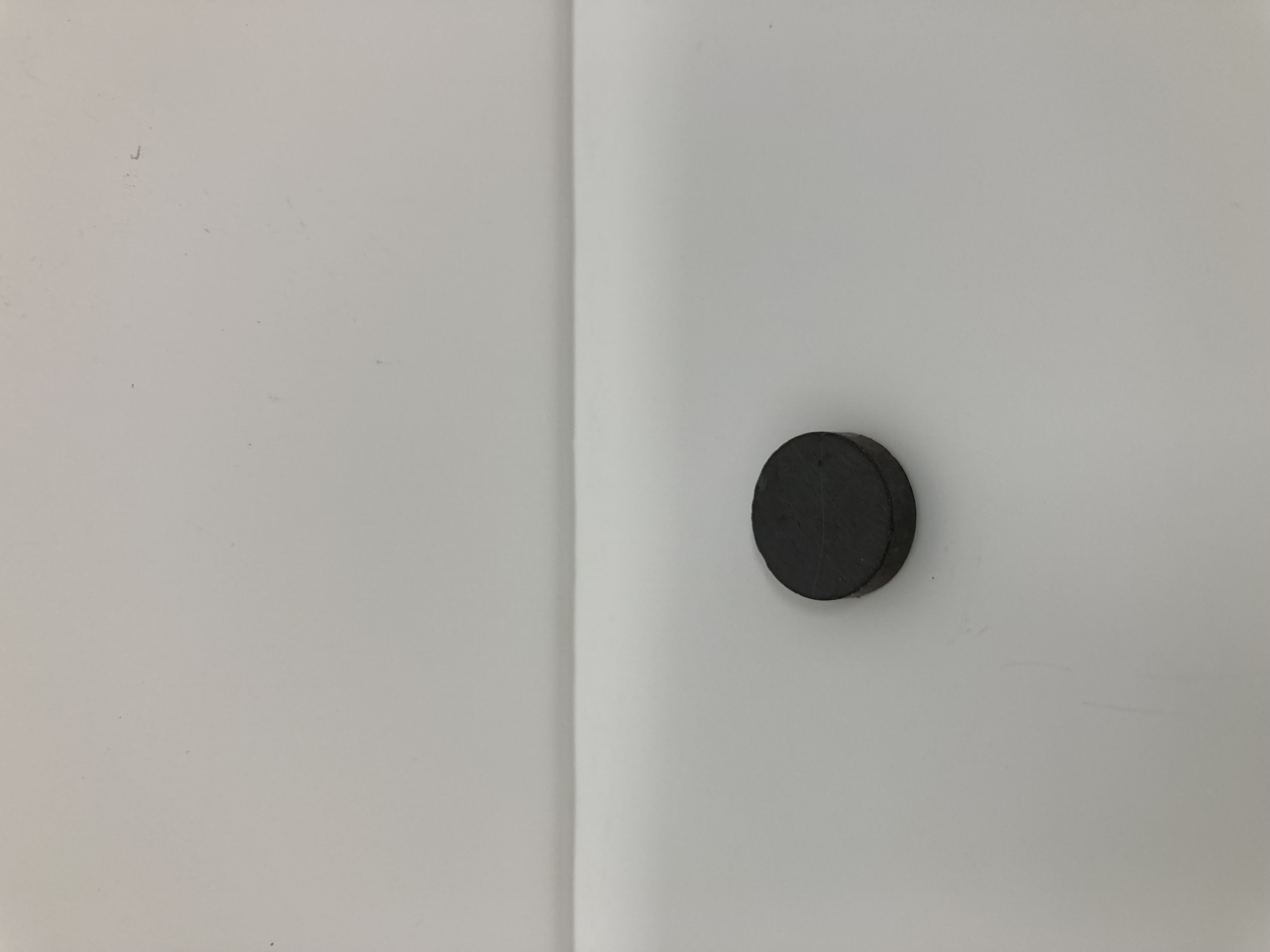 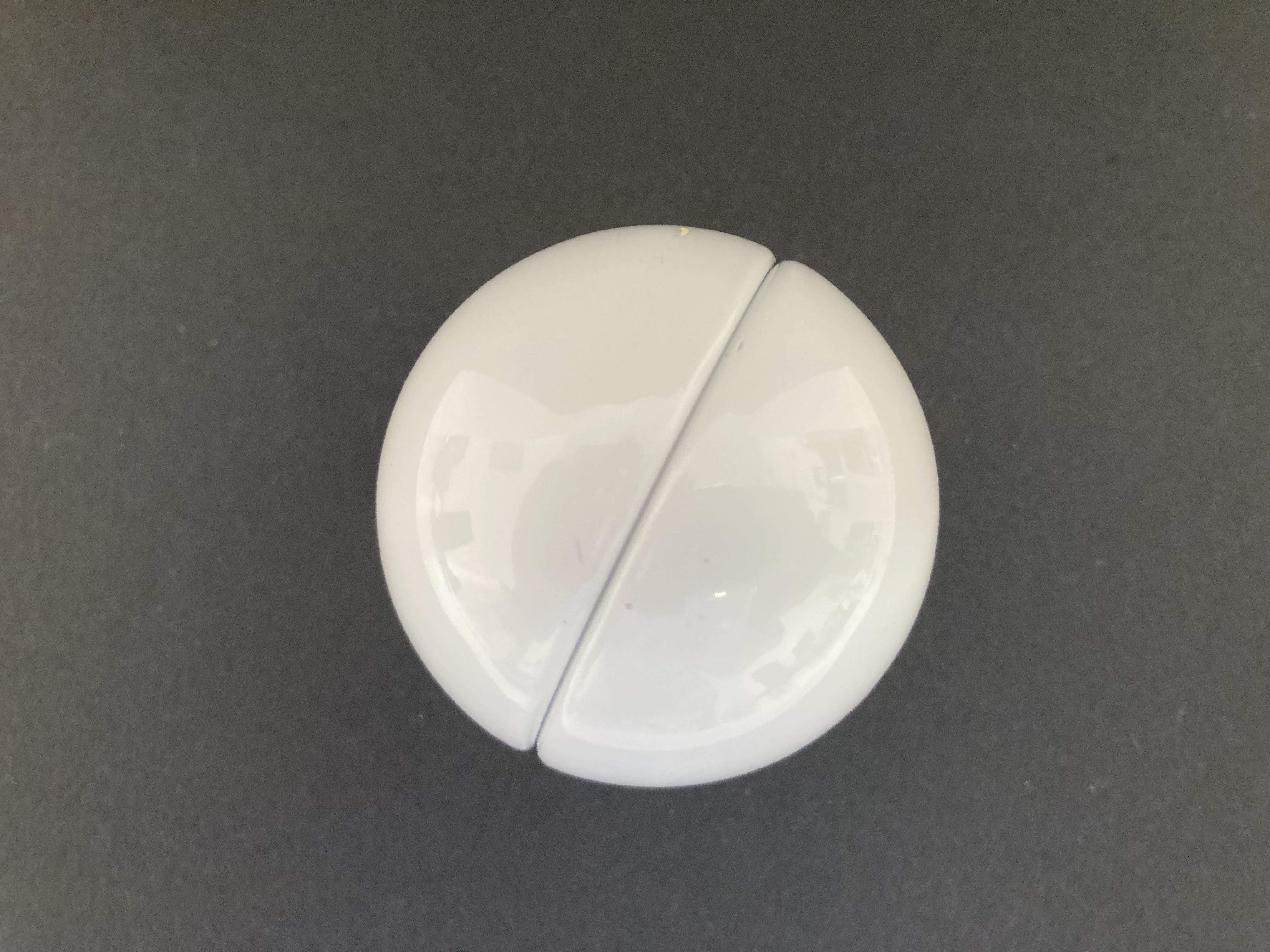 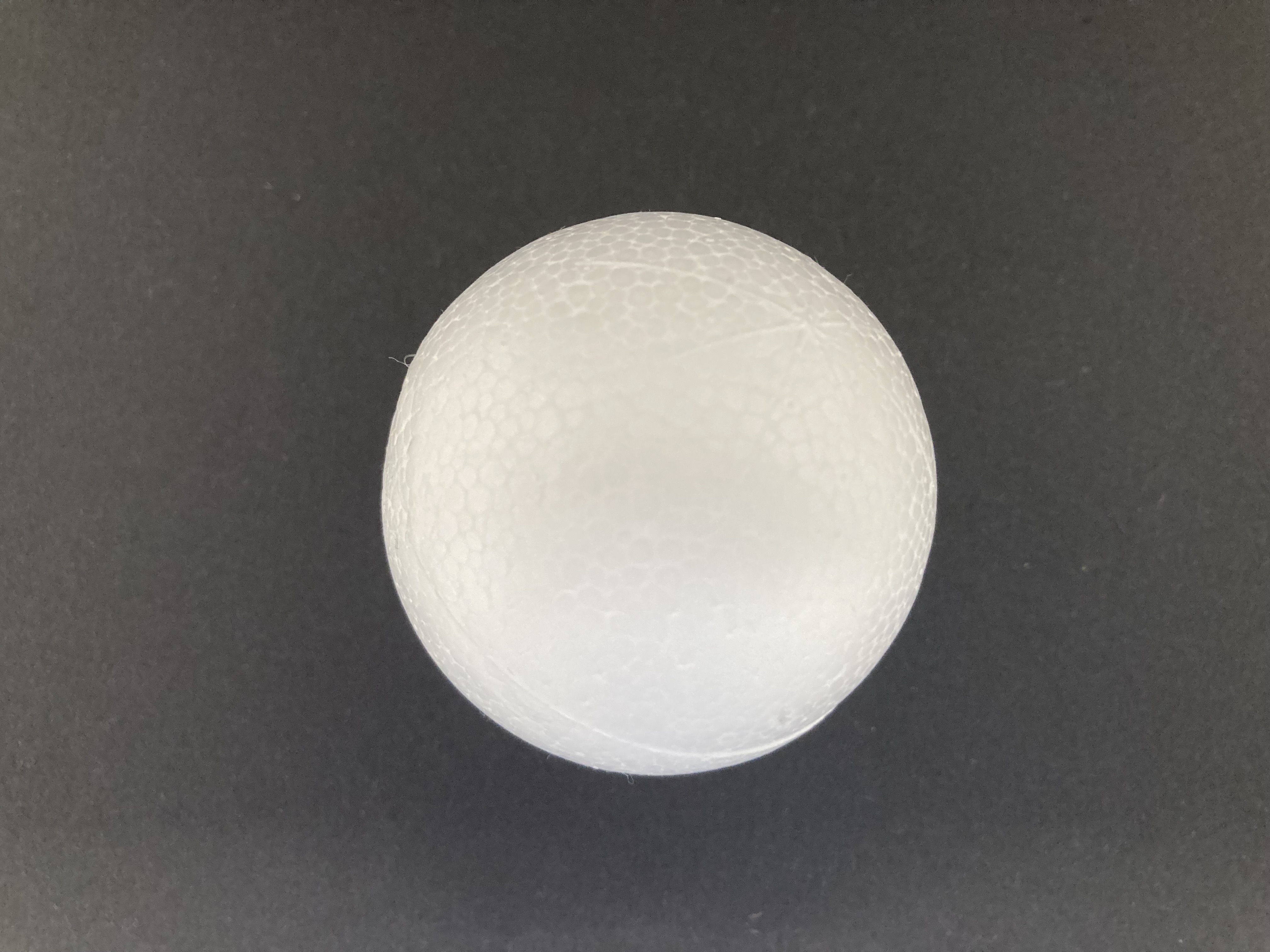 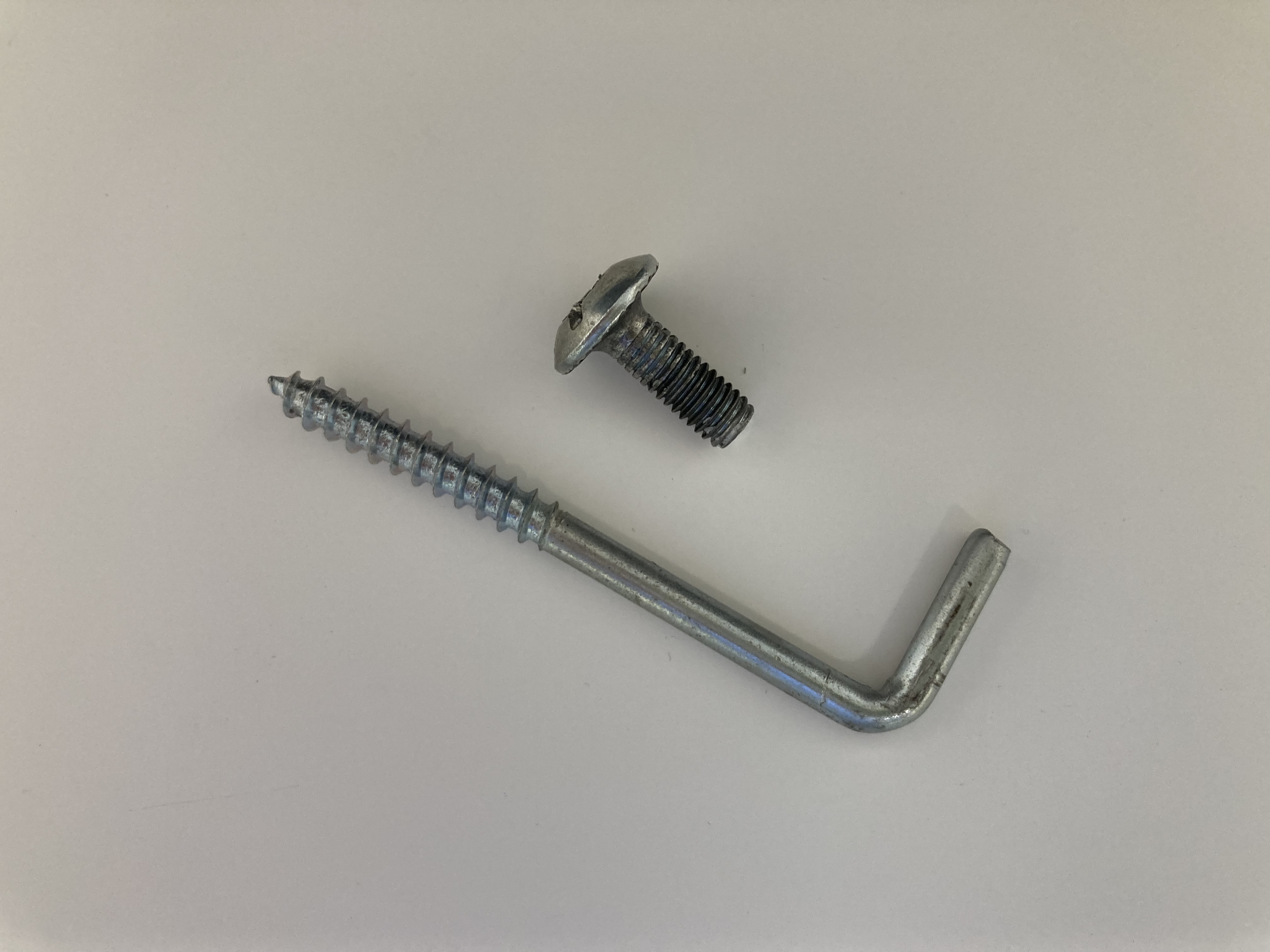 vis
ressort
boule
boule
aimant
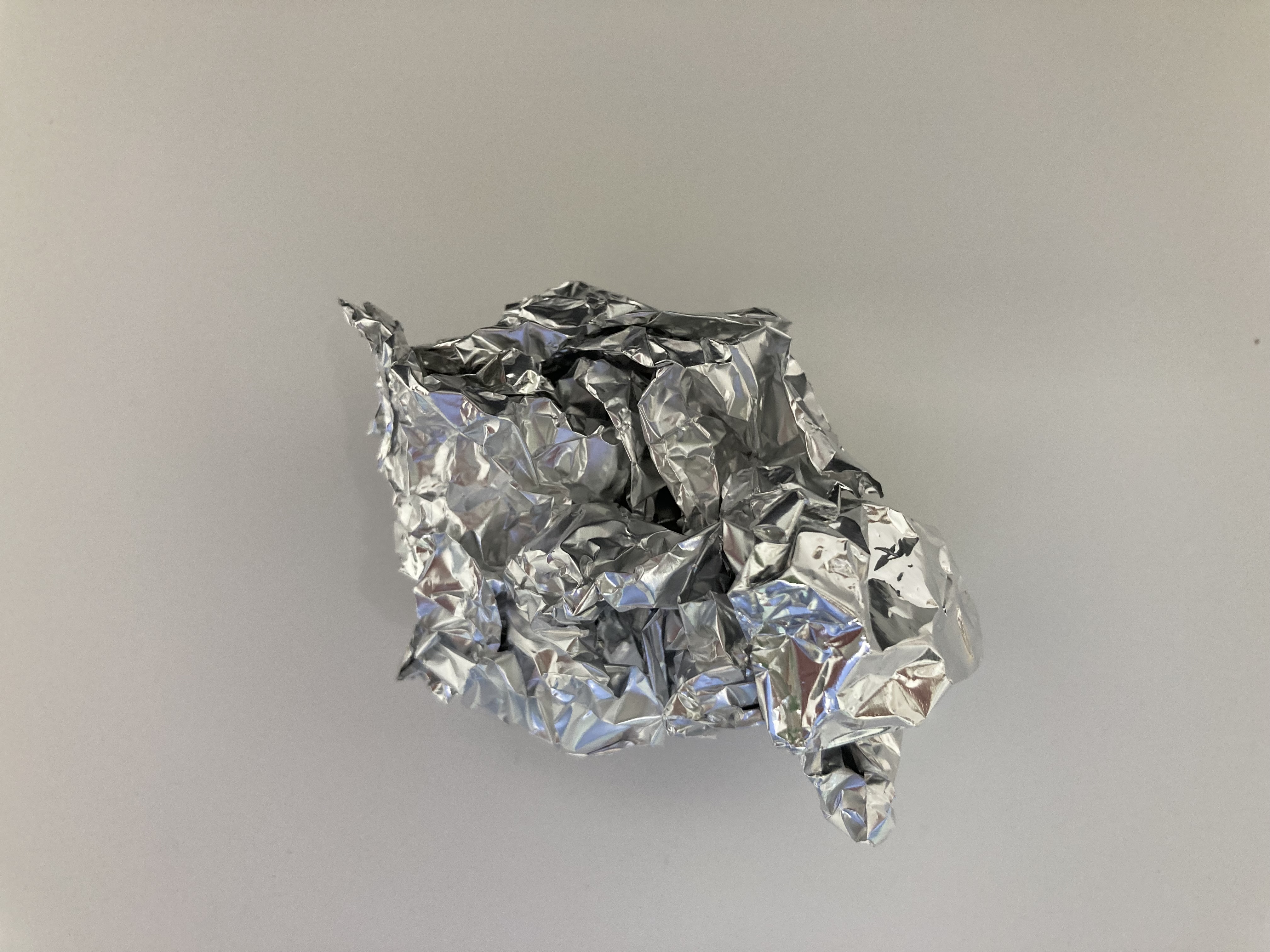 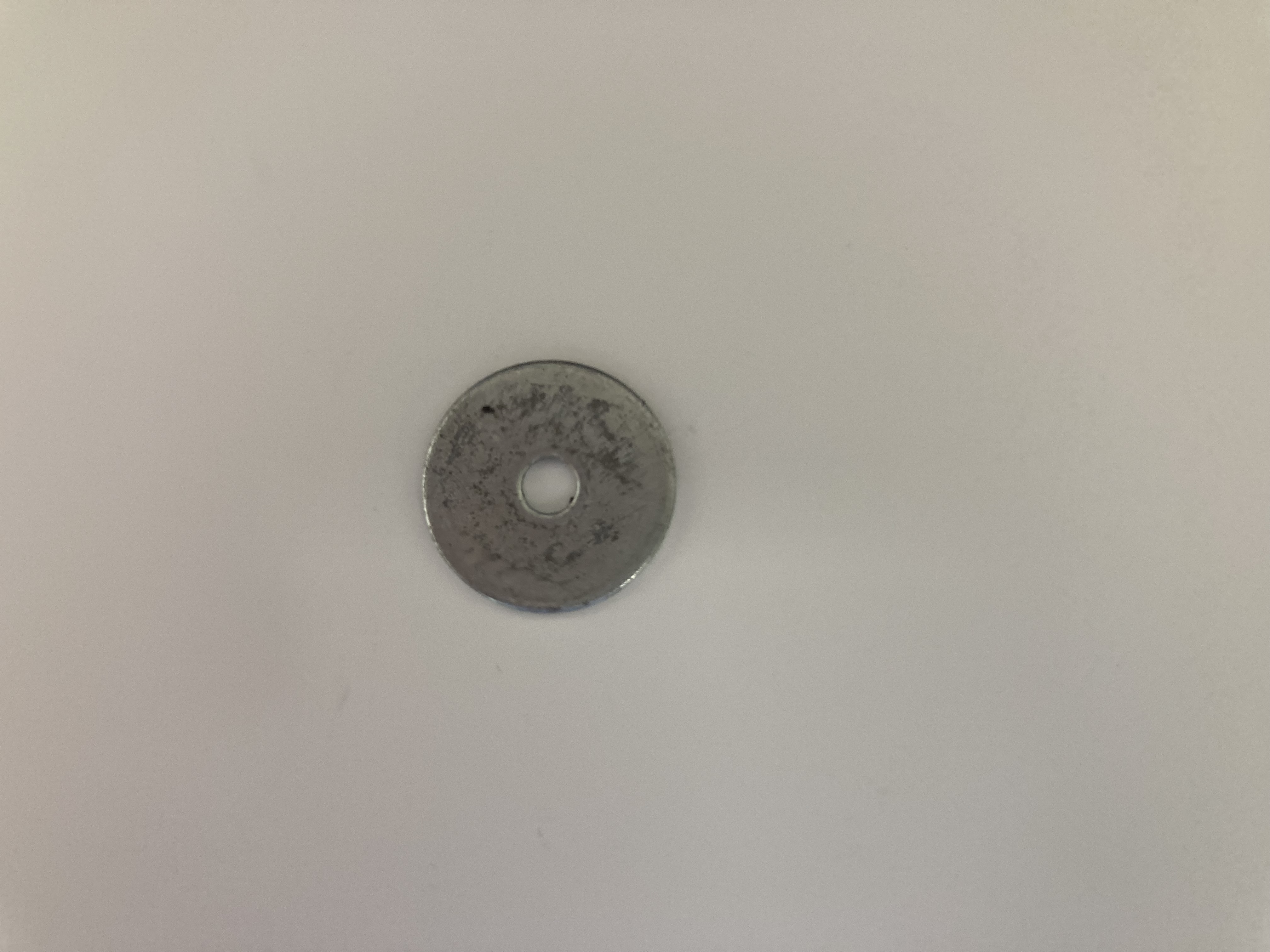 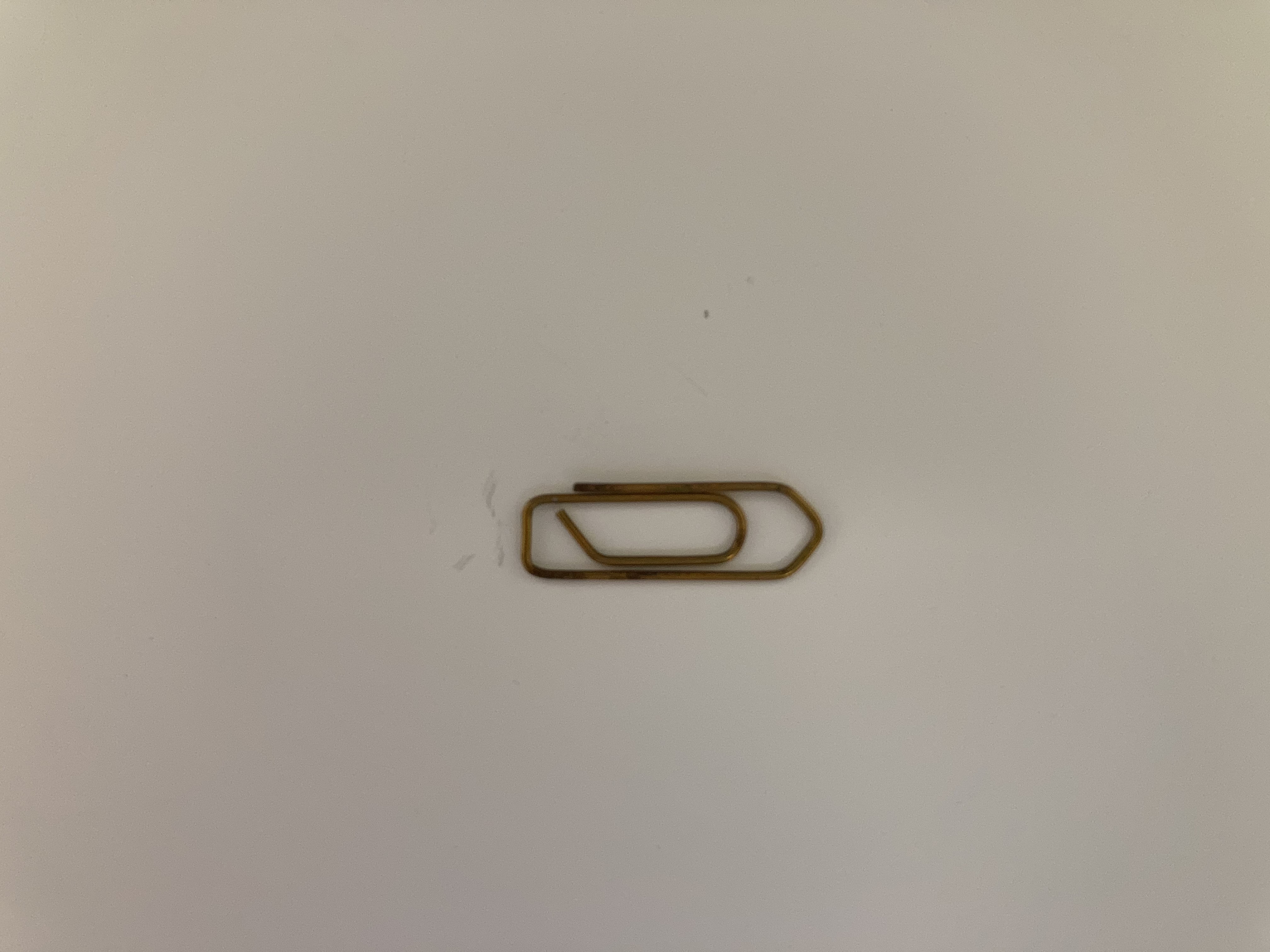 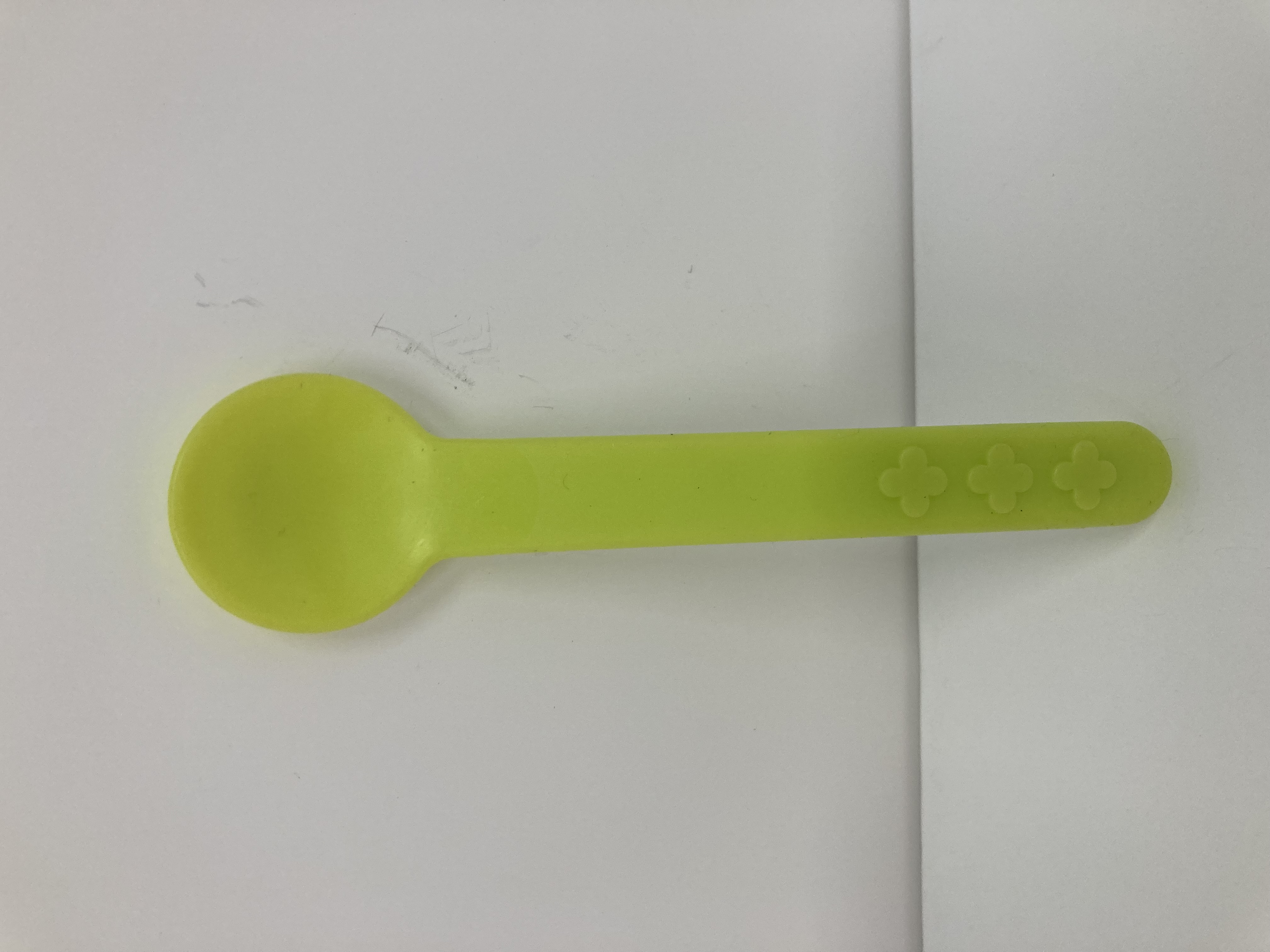 trombone
punaise
rondelle
cuillère
feuille
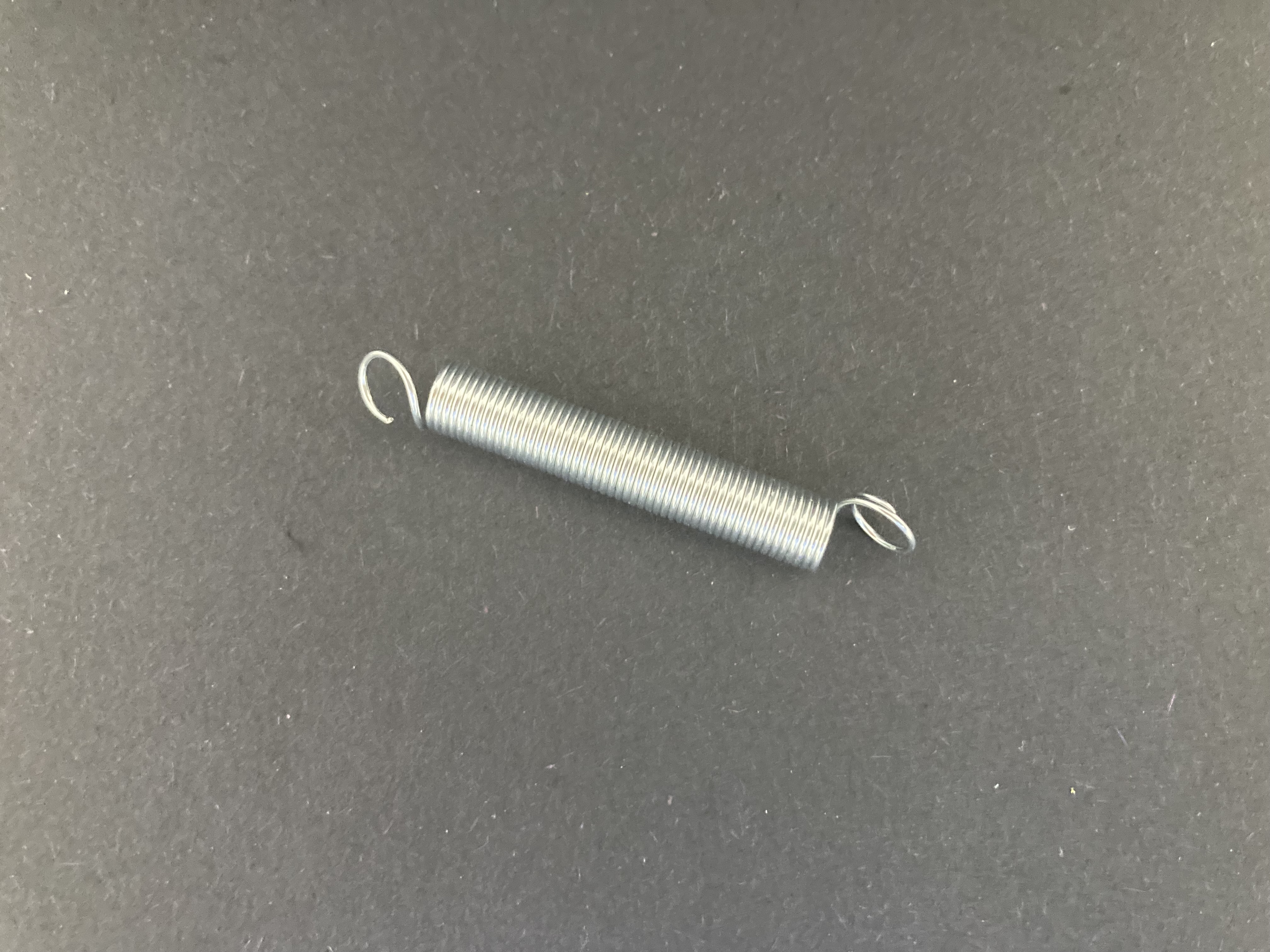 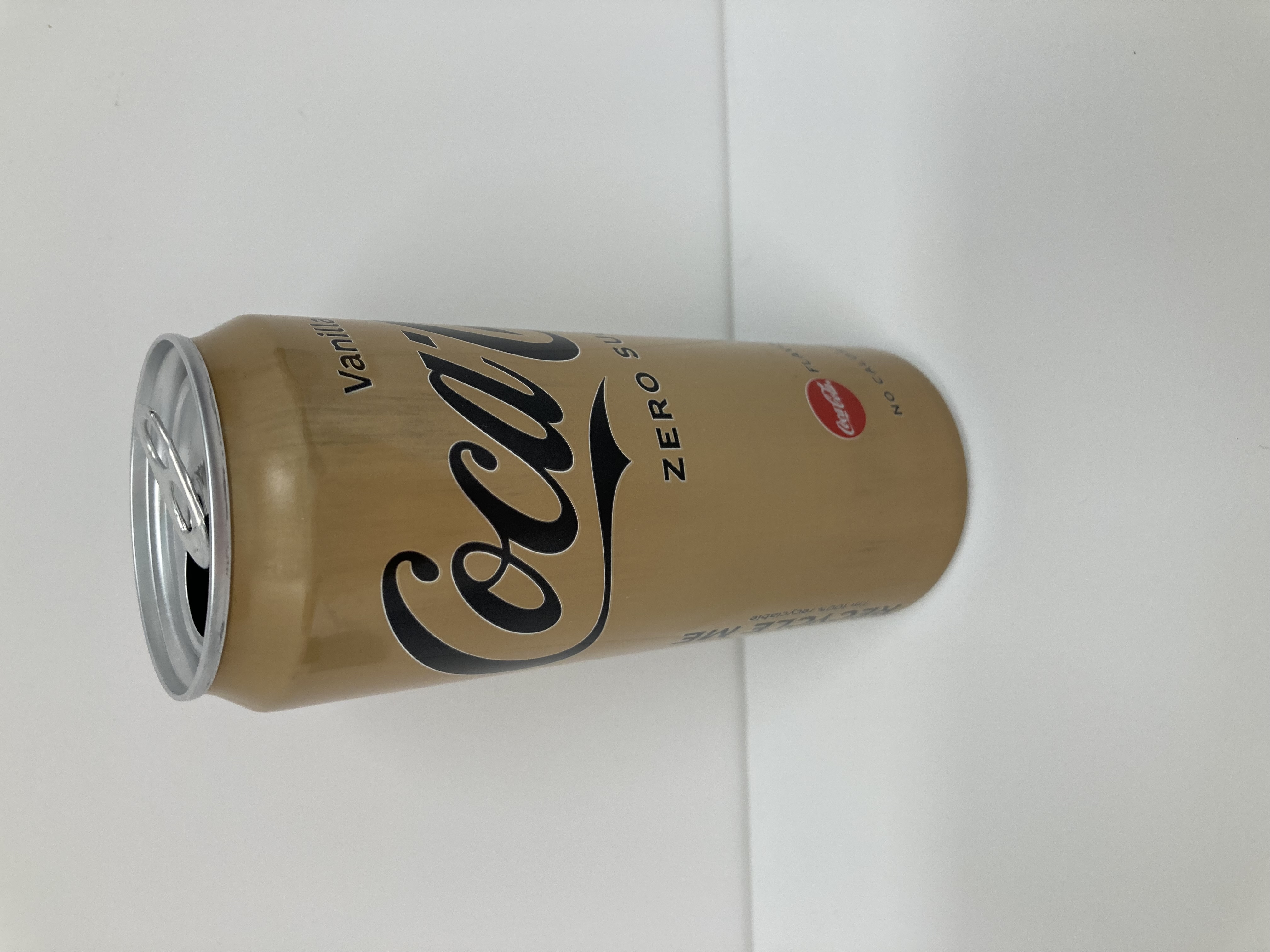 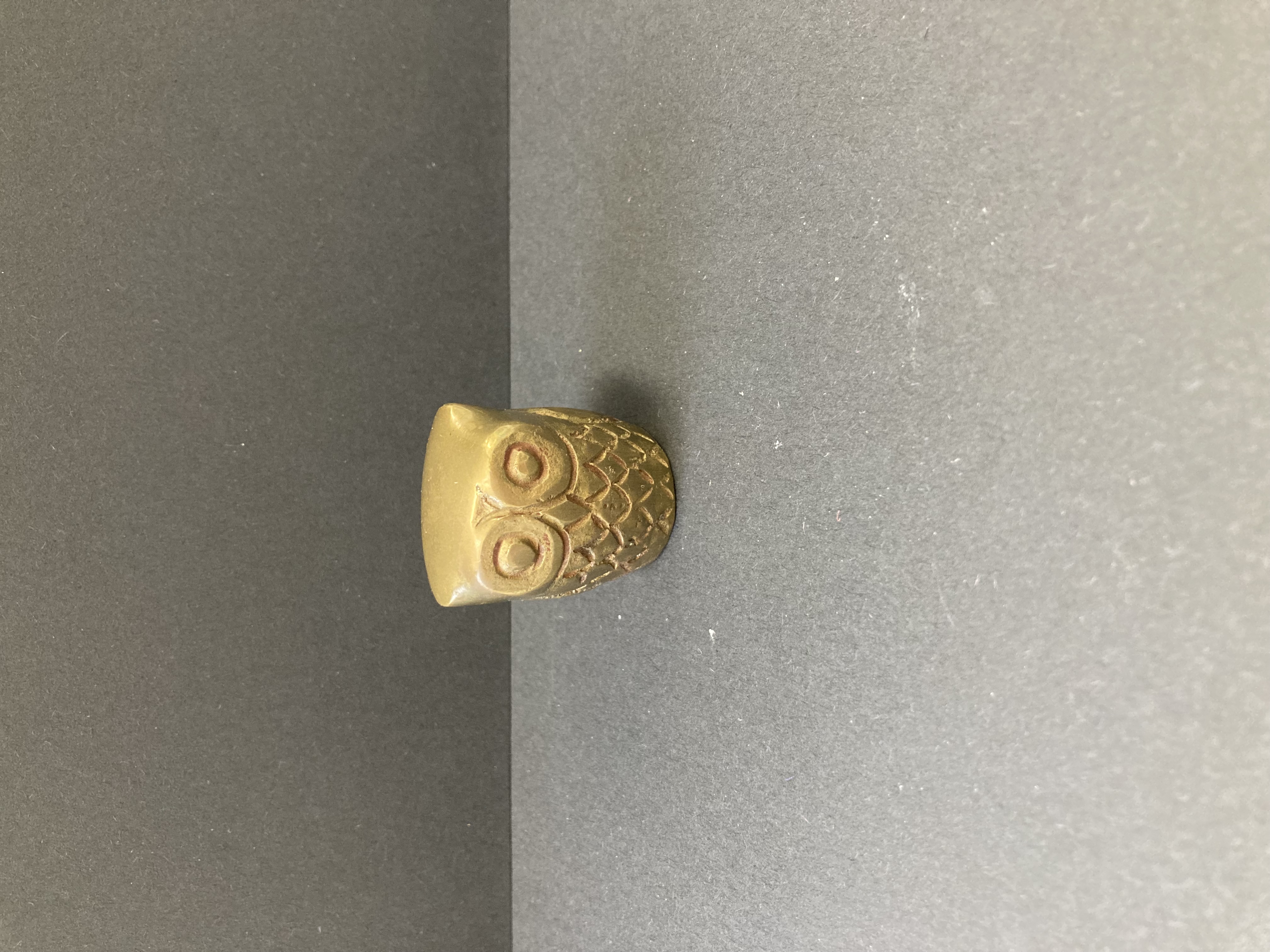 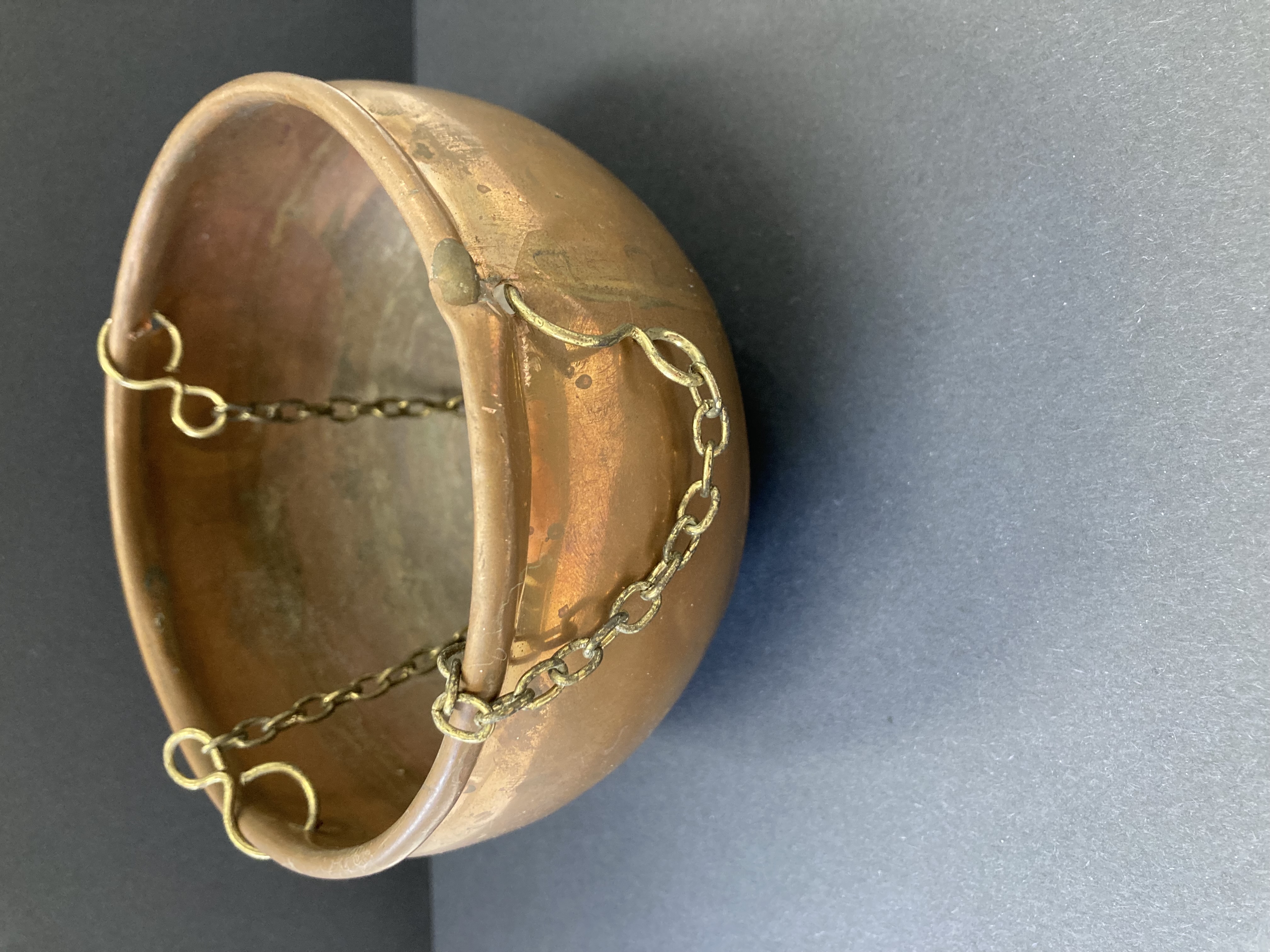 coupelle de bougie
canette
statuette
bol
ressort
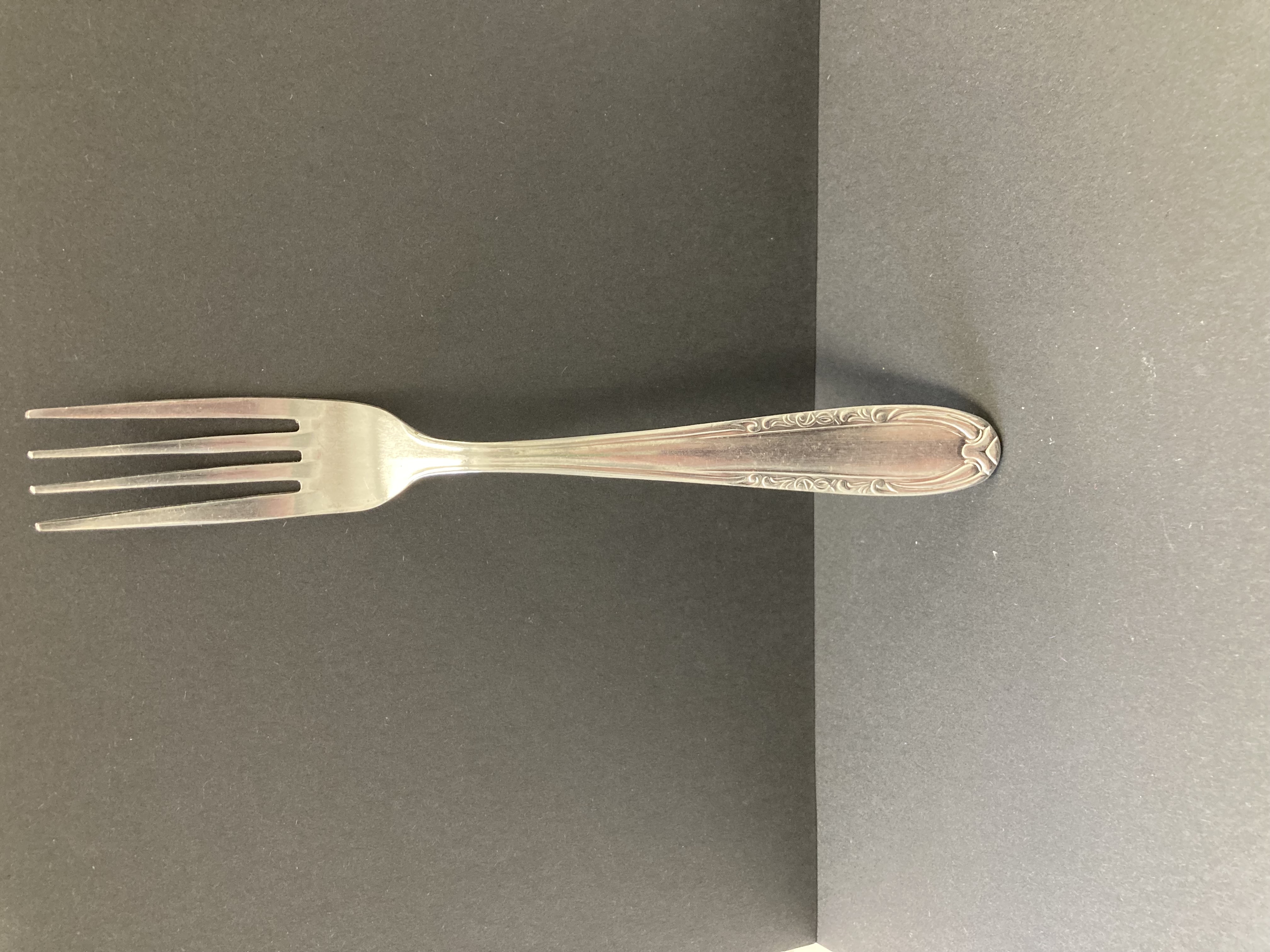 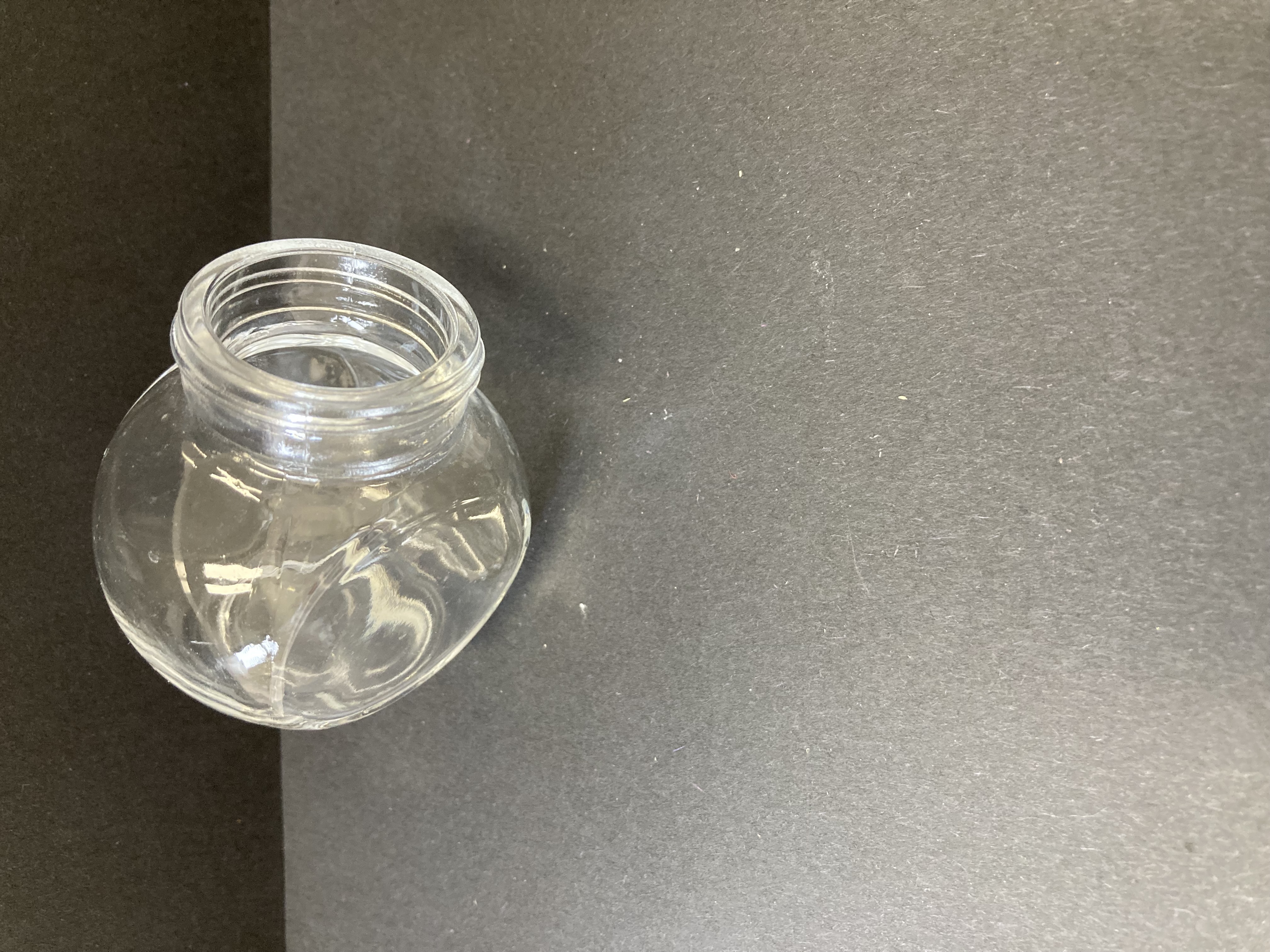 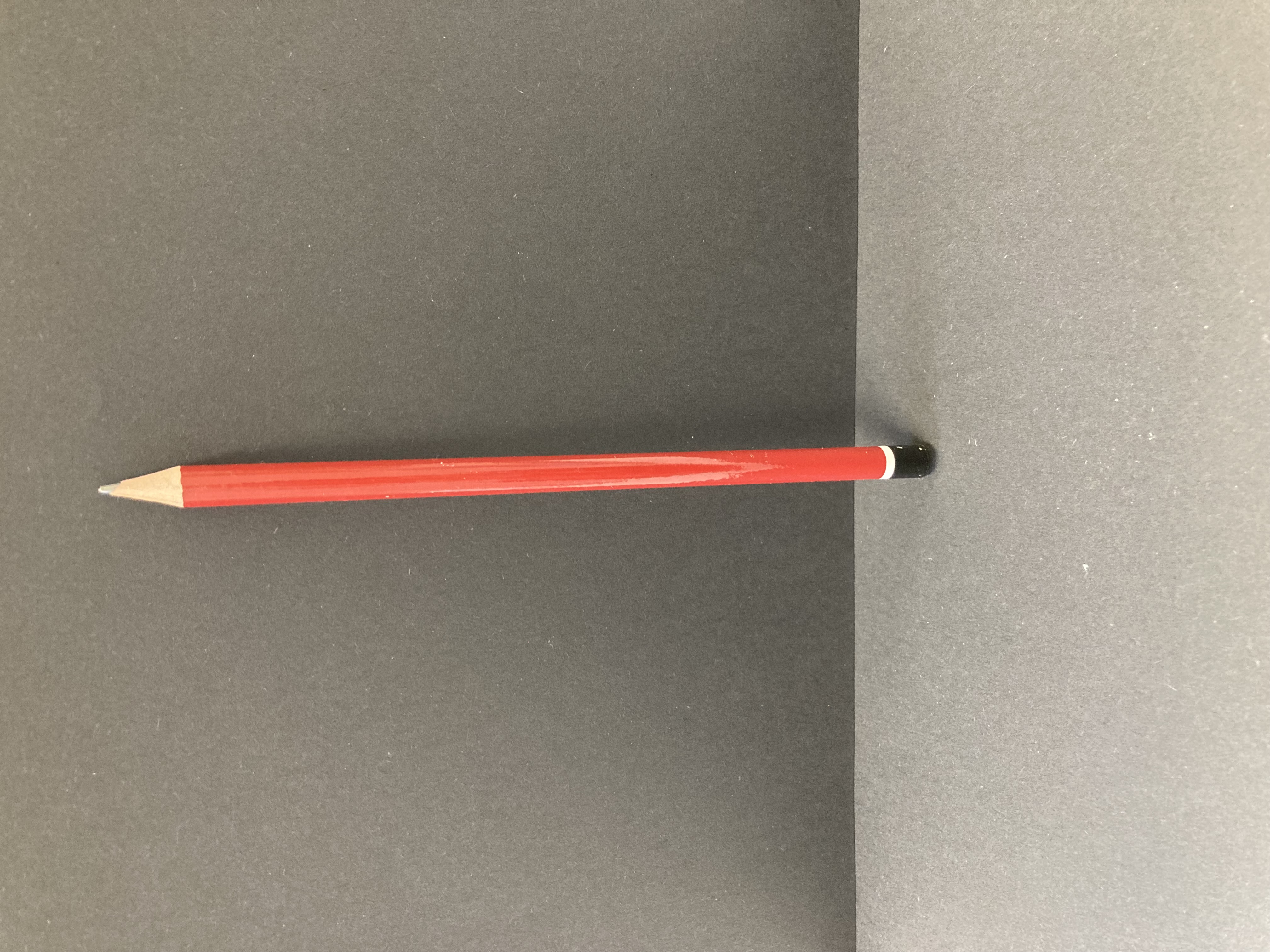 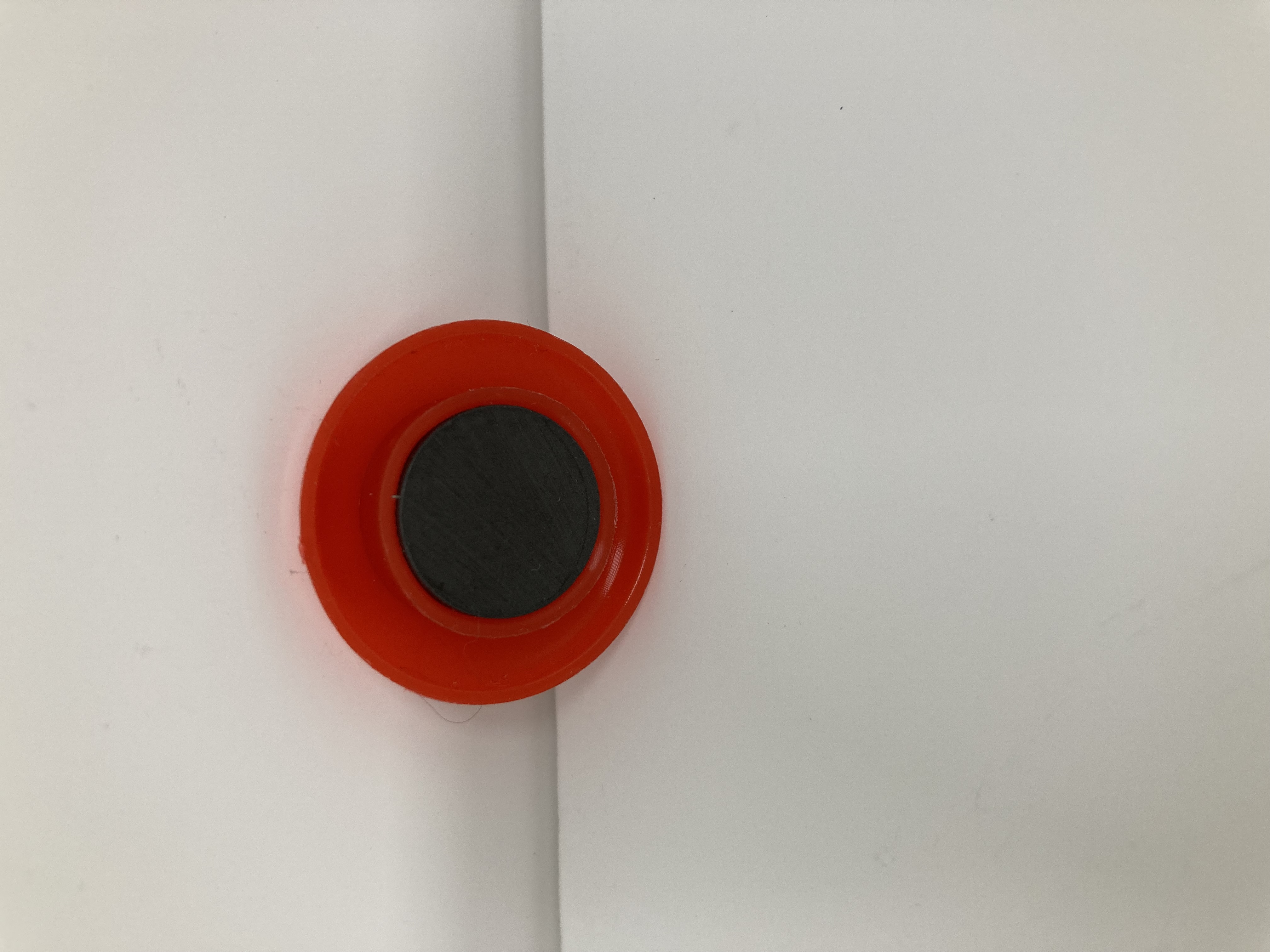 magnet
récipient
trombone
crayon
fourchette
frigolite
plastique
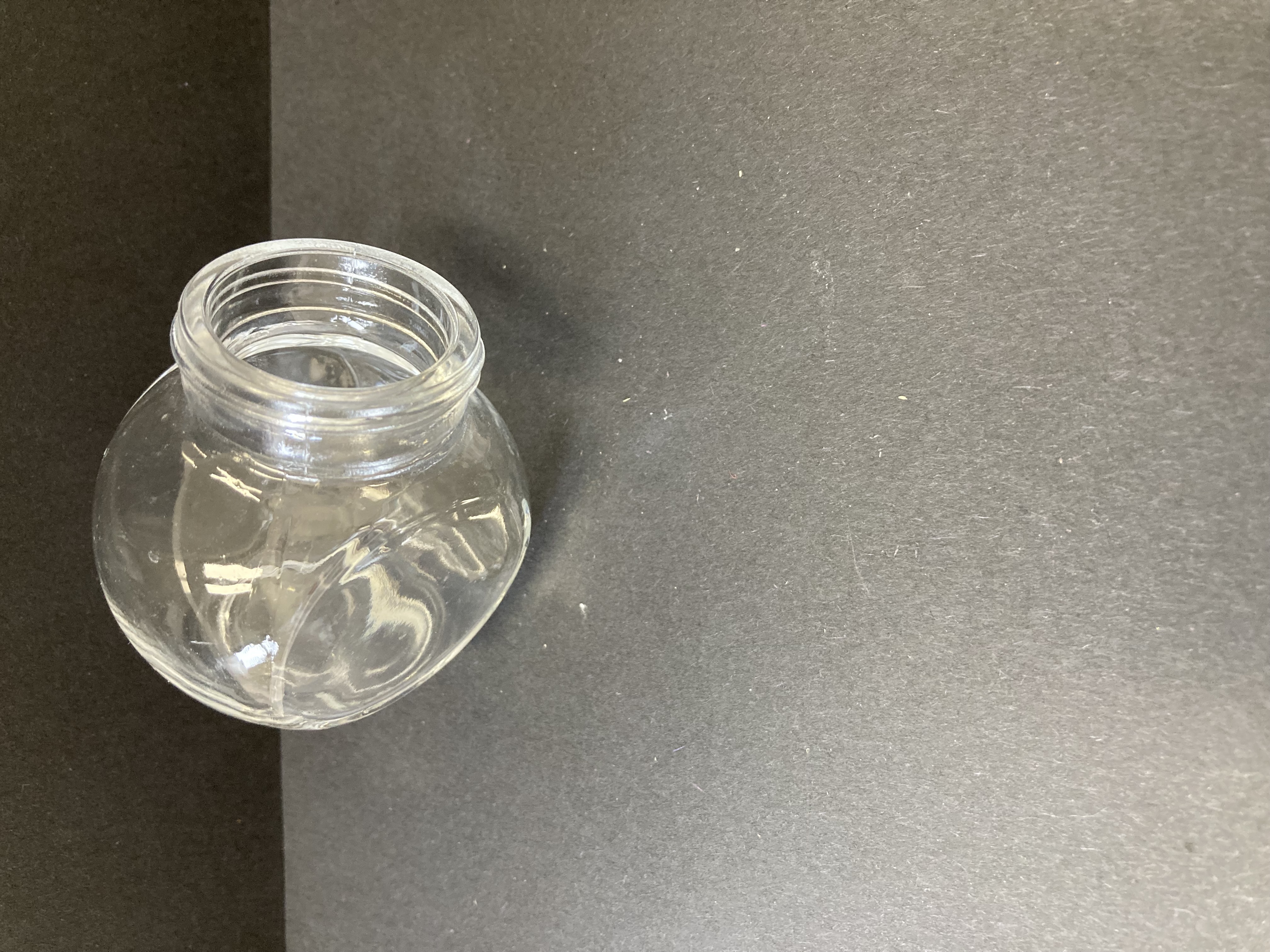 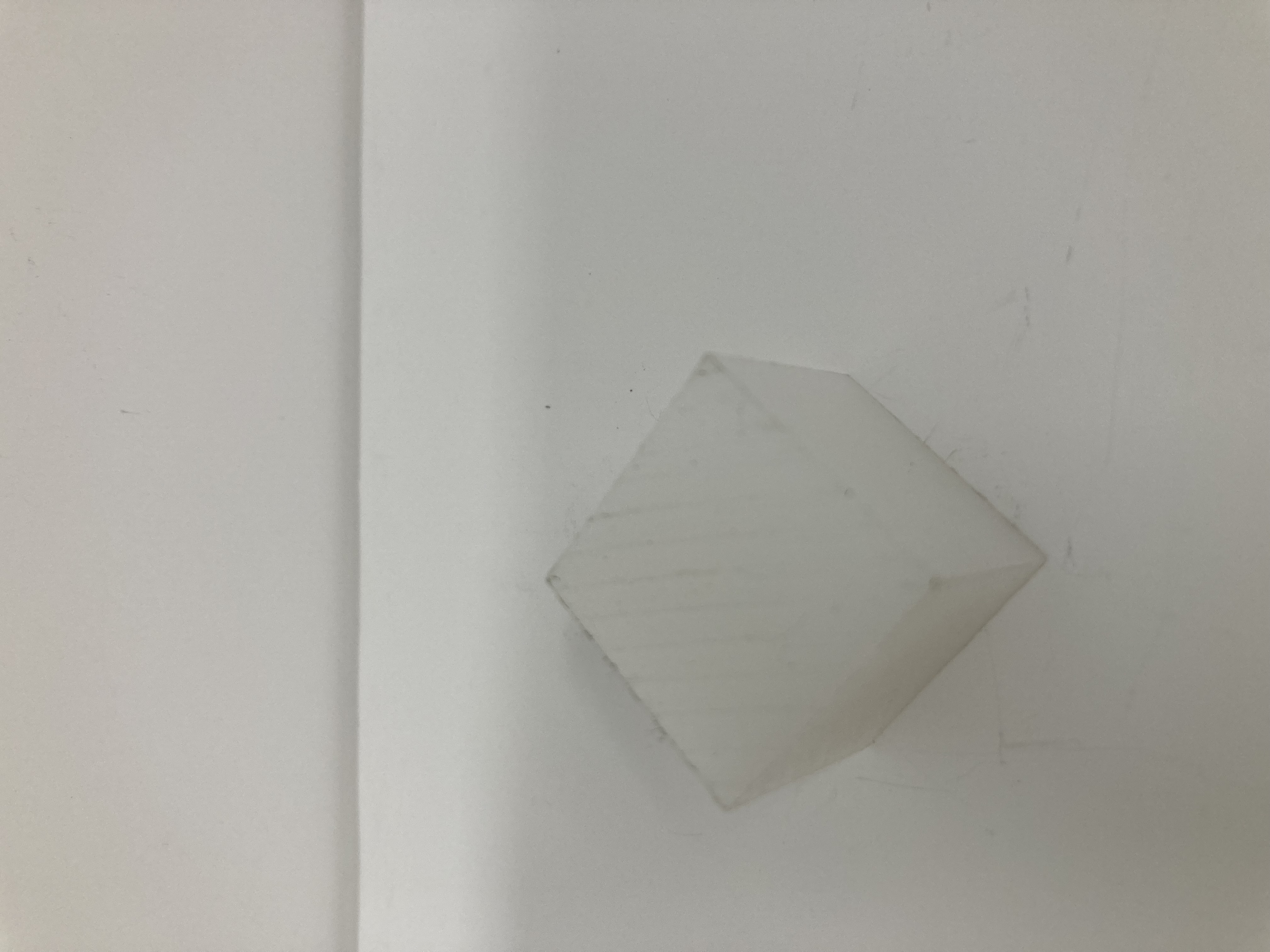 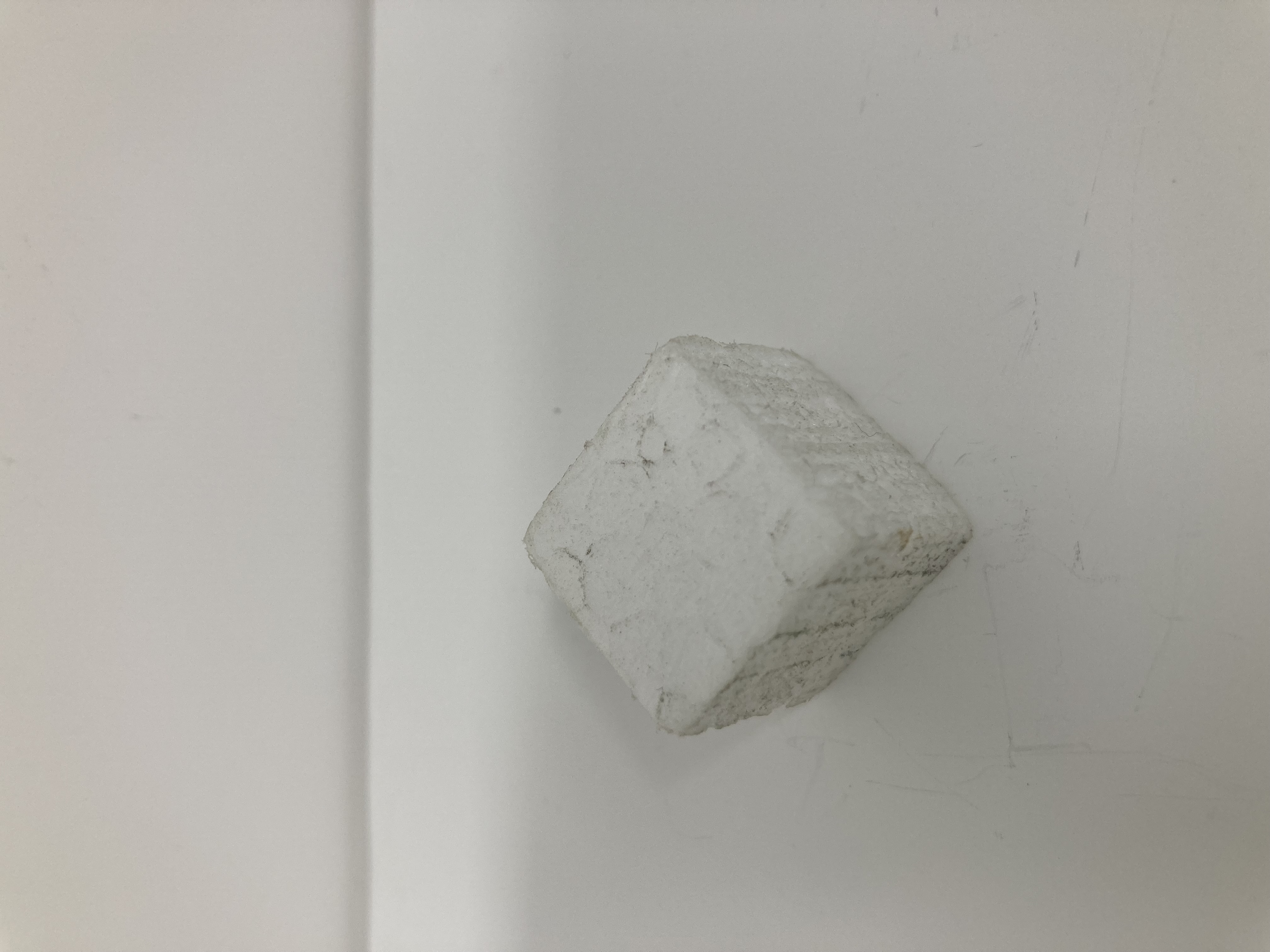 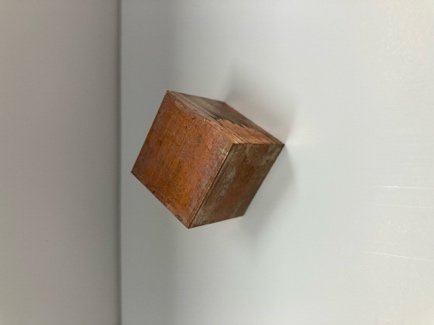 coupelle de bougie
verre
cuivre
gobelet
aluminium
laiton
bois
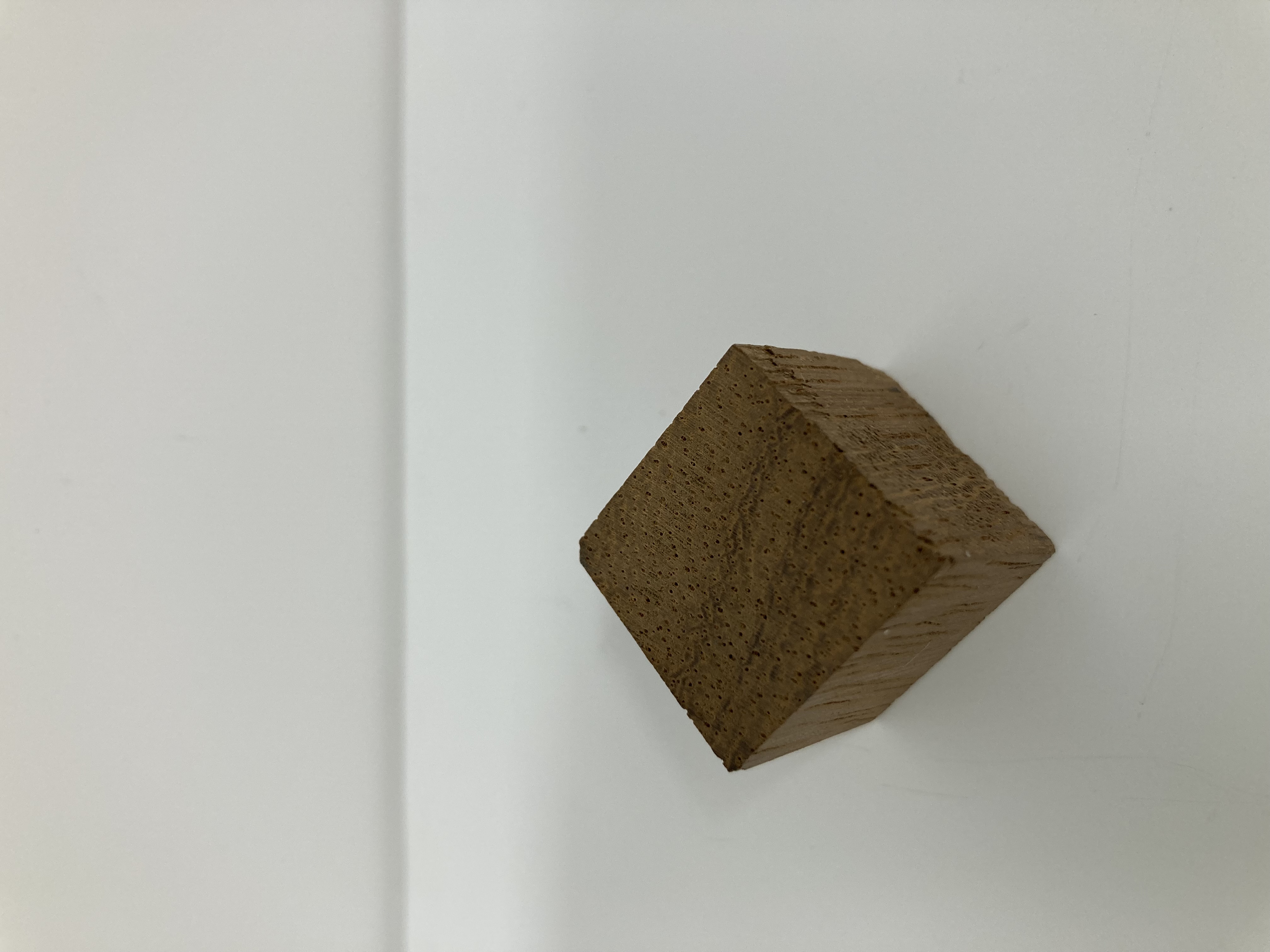 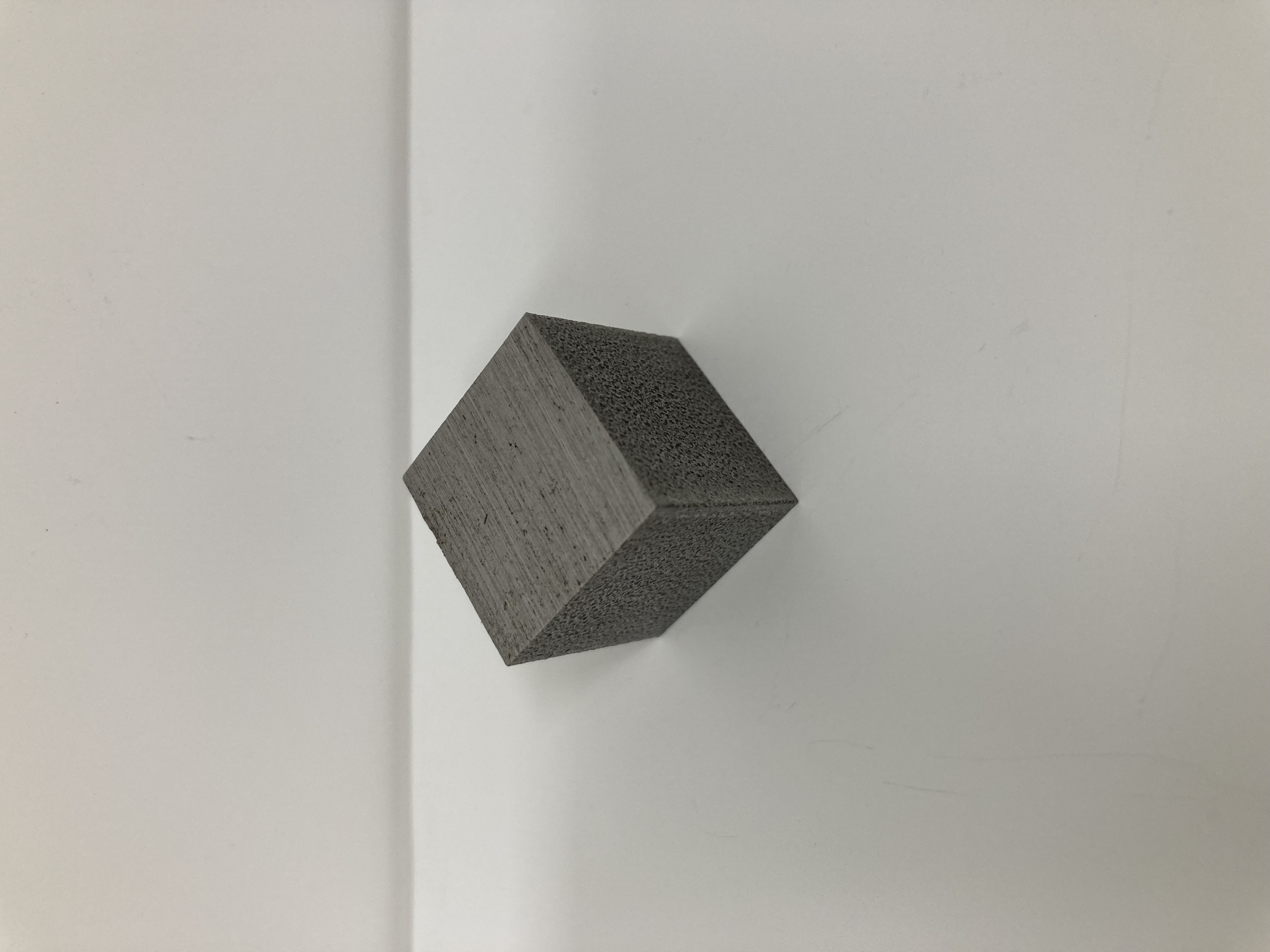 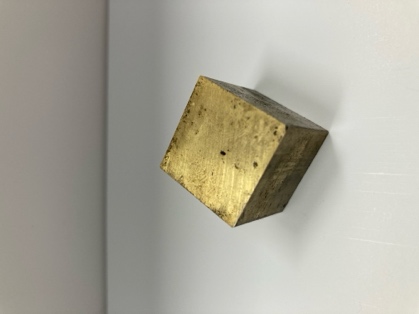 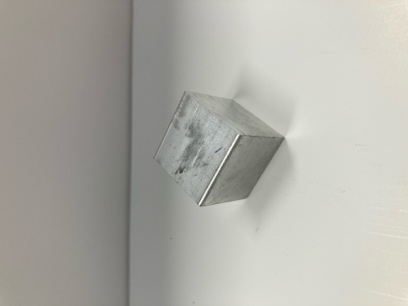 acier
trombone